CAPACITACION
“PERSPECTIVA DE GENERO”
PRESENTACION DE PARTICIPANTES
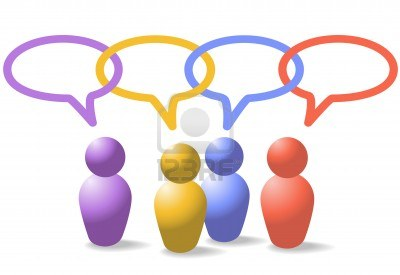 CONSTRUYENDO EXPECTATIVAS
TEMAS
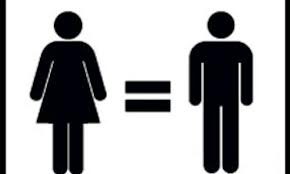 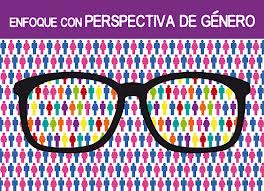 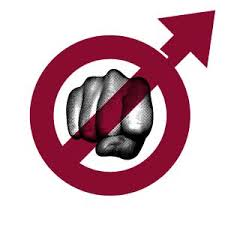 PERSPECTIVA DE GENERO
CONCEPTOS BÁSICOS
DESDE EL NACIMIENTO UNA DE LAS PRINCIPALES PREGUNTAS SUELE SER ¿ES NIÑO O NIÑA?
VAMOS TENIENDO CONDUCTAS DIFERENTES EN FUNCIÓN DEL SEXO DEL NIÑO
¿PERO HAY DIFERENCIAS ENTRE HOMBRES Y MUJERES?
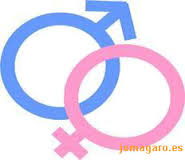 Género
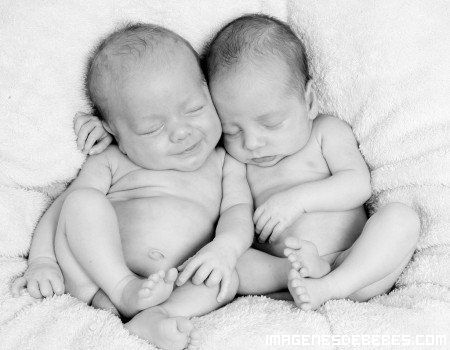 Atributos, comportamientos, características personales y expectativas asociadas al sexo biológico de la persona en una cultura determinada.
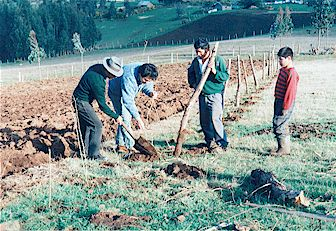 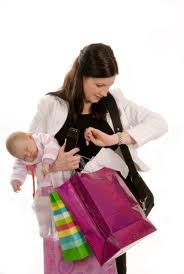 Sexo
Hombre o mujer determinado por factores genéticos presentes en la concepción que tiene su resultado en diferencias fisiológicas y anatómicas.
SISTEMA SEXO-GÉNERO
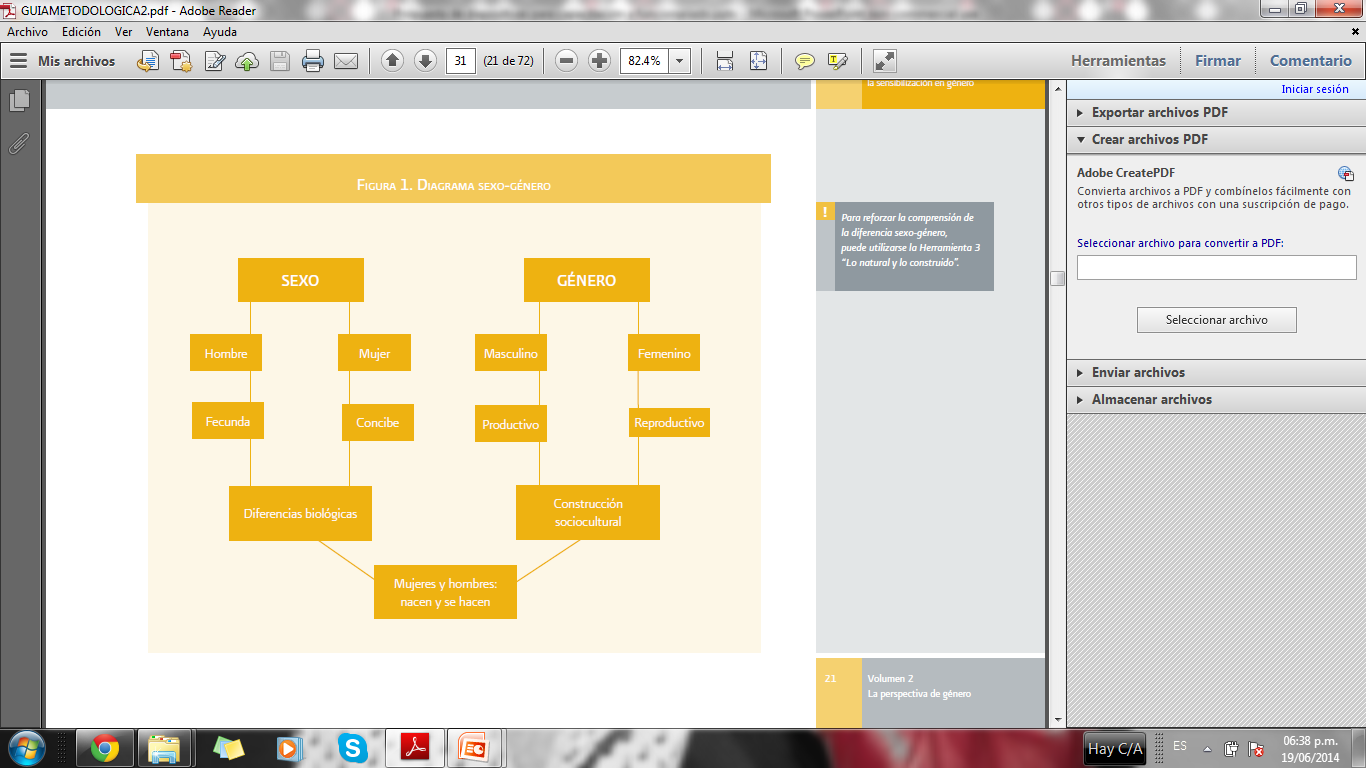 CONSTRUCCIÓN SOCIAL DE LAS DIFERENCIAS
Lo masculino y lo femenino se construye socialmente

La familia, los medios de comunicación y los grupos de amigos refuerzan estas diferencias.

En la construcción de estas diferencias, las instituciones públicas juegan un papel fundamental.
¿HAY DIFERENCIAS ENTRE HOMBRES Y MUJERES?
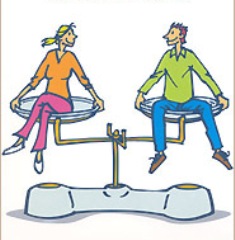 TECNICA: DIFERENCIAS
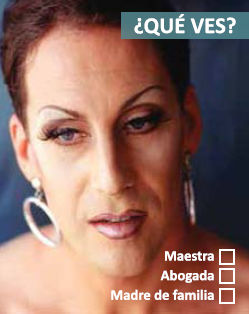 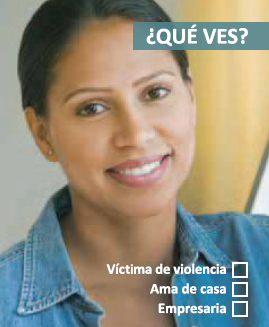 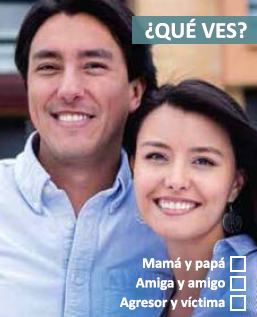 ACTIVIDAD: SELECCIONAR Y JUSTIFICAR SEGÚN NUESTRA PERSPECTIVA
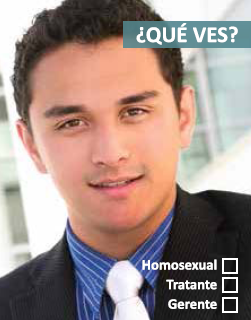 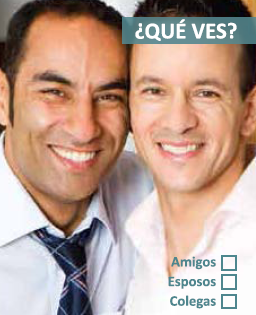 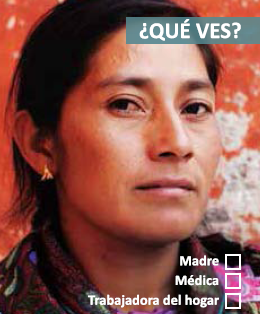 LOS NUEVOS ROLES A PARTIR DE UNA 
PERSPECTIVA DE GÉNERO
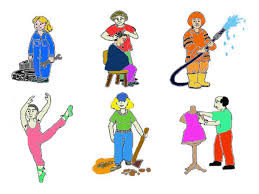 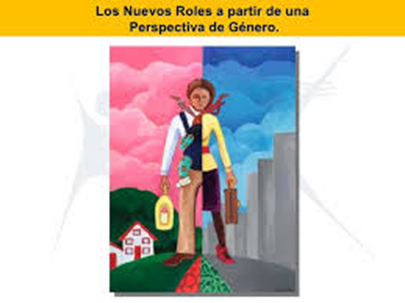 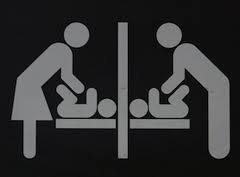 HOMBRE
MUJER
HOMBRE PUBLICO:
      El que tiene presencia e influye en la vida social.
ATREVIDO:
      Osado o Valiente.
ZORRO:
      Hábil, inteligente audaz.
SUBIO DE PUESTO POR SUS LOGROS
MUJER PUBLICA:
      Prostituta
ATREVIDA:
      Insolente Mal Educada.
ZORRA:
      Prostituta
SUBIO DE PUESTO  POR ACOSTARSE CON SU JEFE
DERECHOS HUMANOS E IGUALDAD JURIDICA
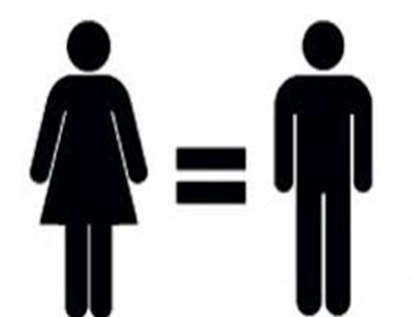 ¿QUE SON LOS DERECHOS HUMANOS?

SON FACULTADES QUE POSEE EL SER HUMANO, Y QUE SE RECONOCEN EN INSTRUMENTOS JURÍDICOS NACIONALES E INTERNACIONALES.  
SON UNIVERSALES, INHERENTES A CADA PERSONA E HISTÓRICOS.
Derechos CIVILES Y POLÍTICOS
- Derecho a la vida 
- Derecho a la integridad personal 
- Derecho a la igualdad 
- Derecho a la libertad  (Libertades públicas)  - -  (Privación de libertad)
- Derecho al honor, a la vida privada y la información 
- Derechos políticos 
- Derechos ECONÓMICOS, SOCIALES Y CULTURALES
- Seguridad social  -  Salud  -  Educación  -  Nivel de vida adecuado y medios de subsistencia(vivienda, alimentación, agua)  -  Familia.
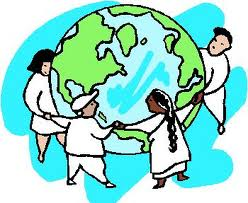 IGUALDAD DE GÉNERO (ART. 4° CONSTITUCIONAL)

“… EL VARÓN Y LA MUJER SON IGUALES ANTE LA LEY…”
     CONSISTE EN QUE LOS DIFERENTES COMPORTAMIENTOS, ASPIRACIONES Y NECESIDADES DE MUJERES Y HOMBRES, SE TOMEN EN CUENTA, VALORE Y PORMUEVAN DE LA MISMA MANERA, ESTO ES, QUE LOS SERES HUMANOS TIENEN DERECHO A VIVIR LIBRES DE CUALQUIER FORMA DE DISCRIMINACIÓN POR MOTIVOS DE SEXO.
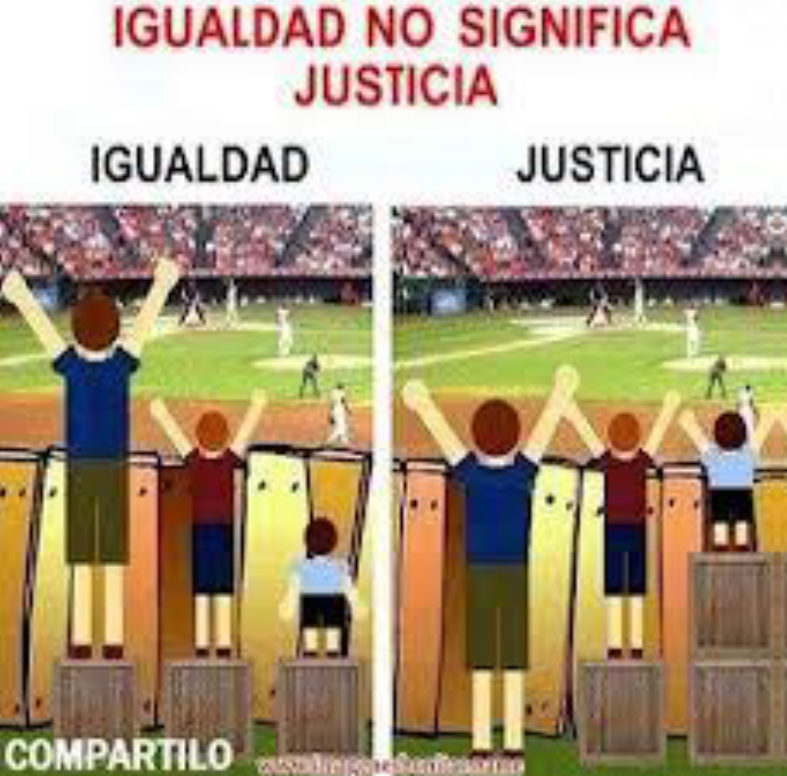 DERECHO A UNA VIDA LIBRE DE VIOLENCIA 
                      (Art. 2, Ley General de Acceso de las Mujeres a una Vida Libre de Violencia)

tener una vida libre de violencia es un derecho humano de las mujeres reconocido por las leyes nacionales e internacionales, se consigna la responsabilidad al estado mexicano de proteger a las mujeres de los tipos de violencia que las amenazan, principalmente a niñas y mujeres adultas mayores. con el propósito de prevenir, atender, sancionar y erradicar la violencia contra las mujeres en todo el territorio nacional
SITUACION ACTUAL DE LOS DERECHOS HUMANOS………
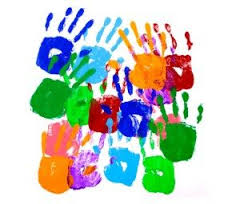 PLENARIA Y REFLEXION
VIOLENCIA Vs. LA MUJER
Violencia contra la mujer

“Todo acto de violencia de género que resulte en, o pueda resultar en daño o sufrimiento físico, sexual o psicológico de la mujer, incluyendo la amenaza de dichos actos, la coerción o la privación arbitraria de la libertad, que perpetúe la subordinación de la mujer tanto en la vida pública como en la privada” 


(citado en Heise, et al., 1994:3).
Modalidades de la violencia
Tipos de violencia
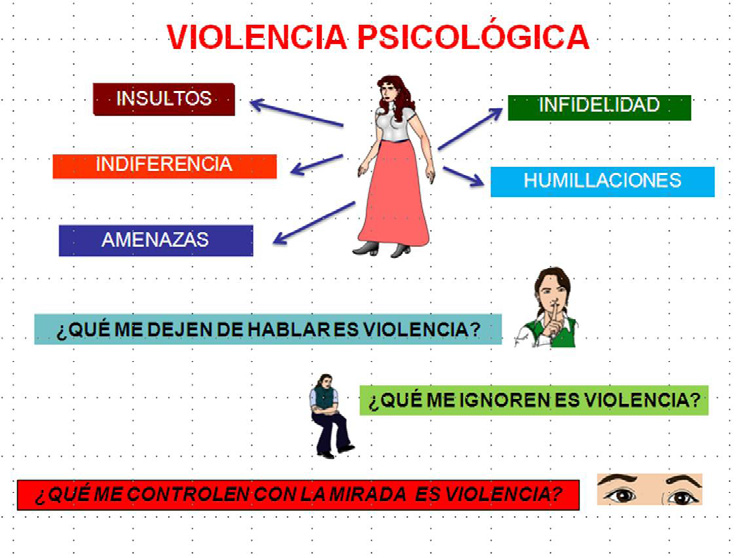 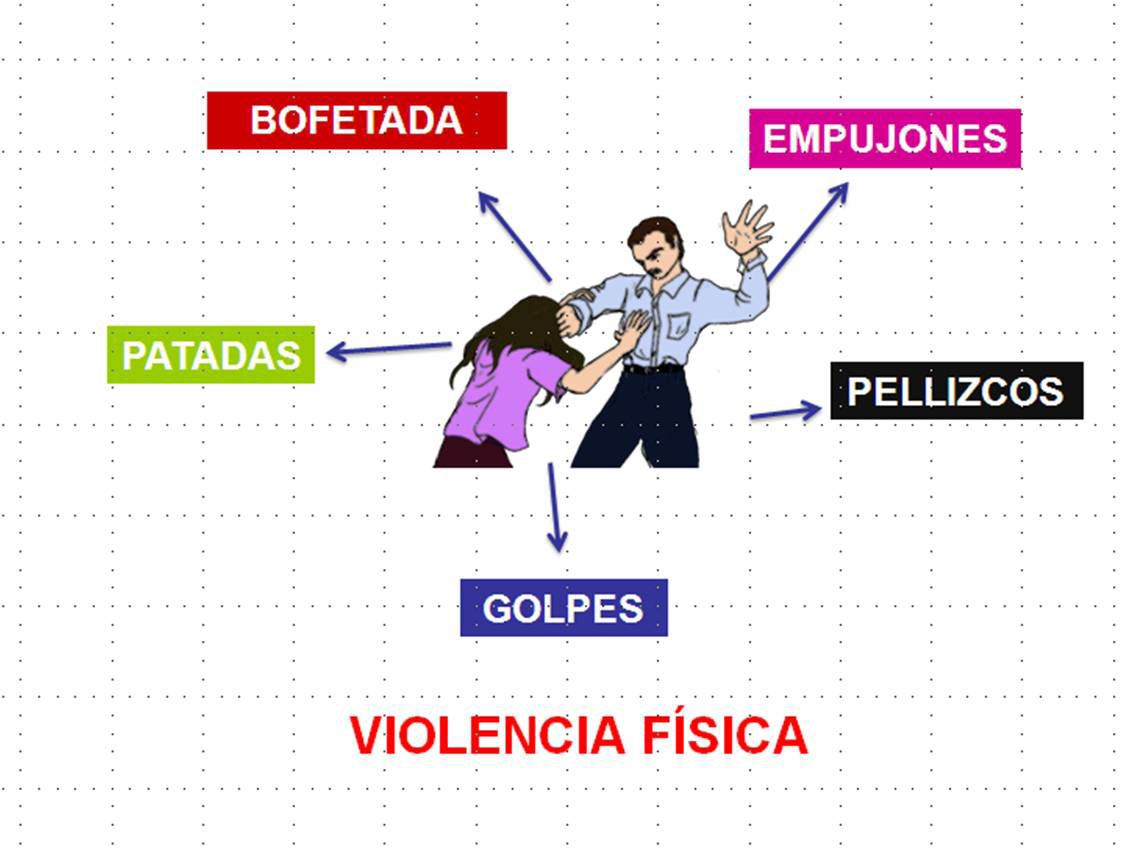 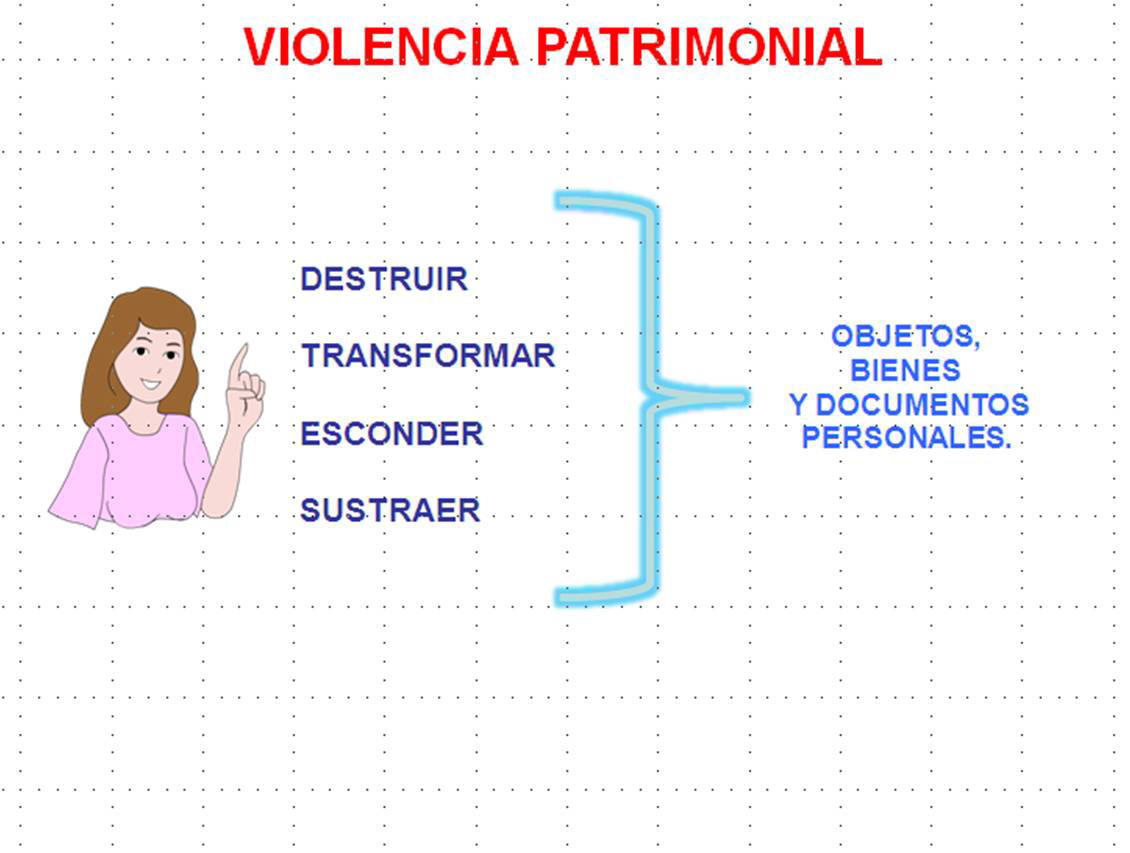 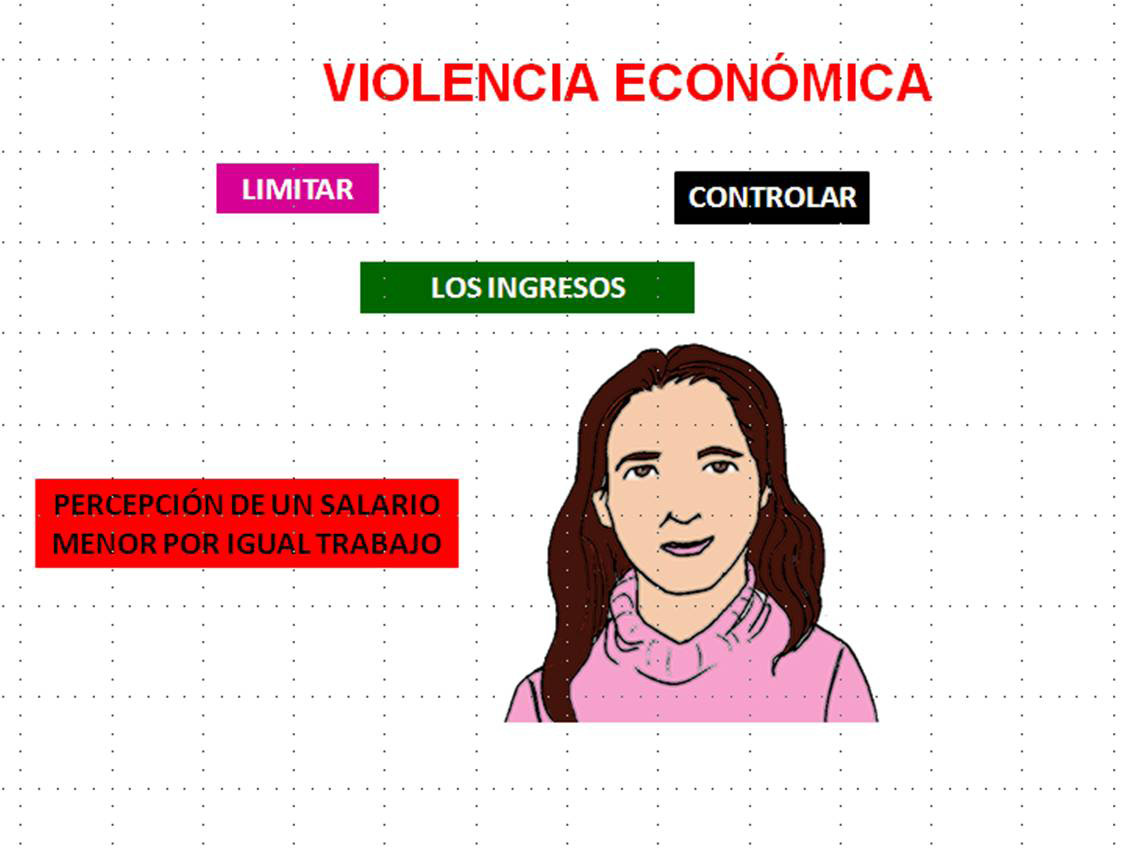 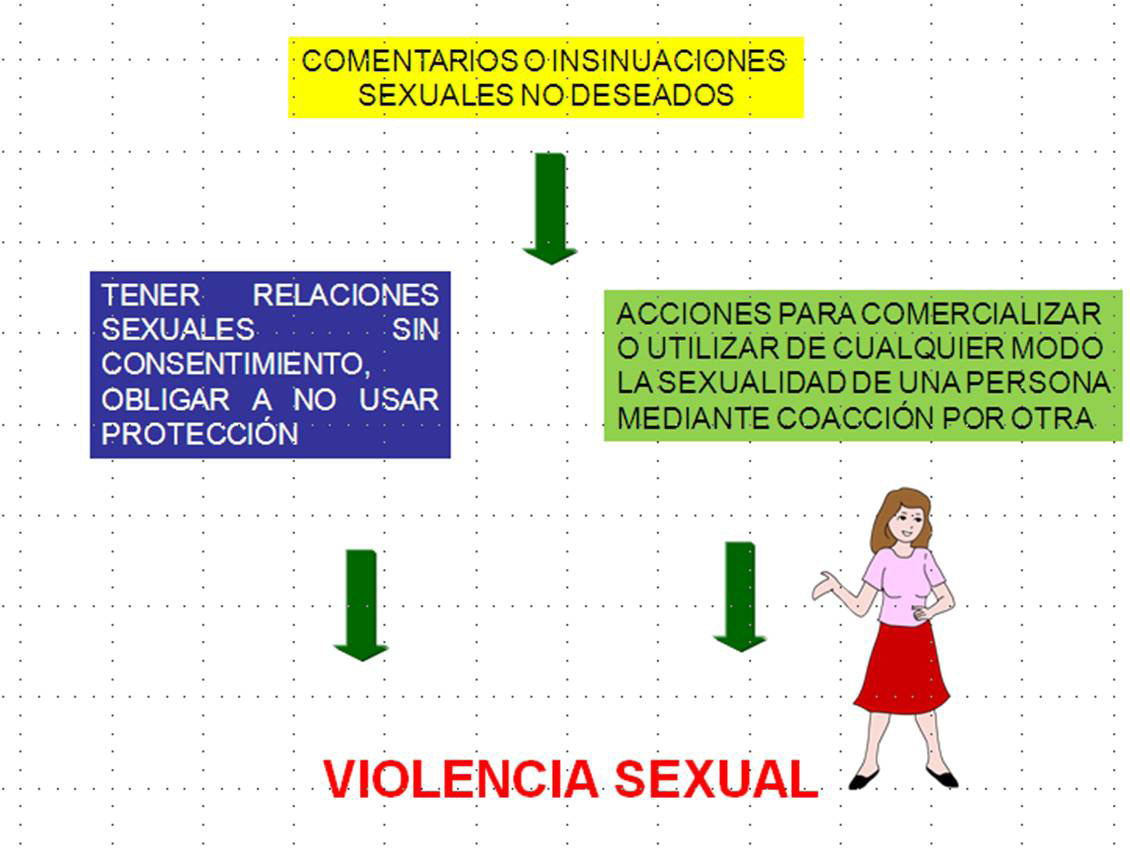 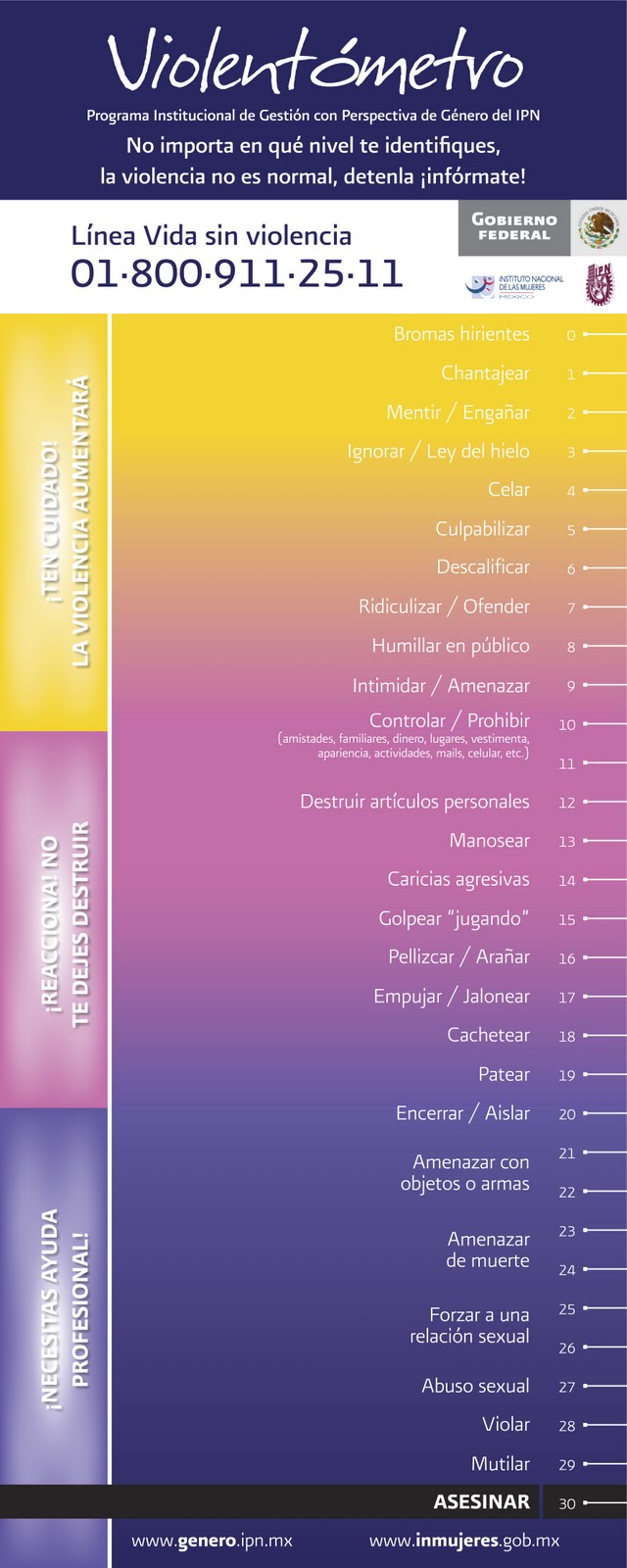 Violentometro
Escalada gradual de irritabilidad por parte del hombre. Discusiones donde aparece la violencia verbal y ademanes premonitorios de agresión física.
Inicio estrategias de manipulación afectiva y falso arrepentimiento por parte del agresor. Dura cada vez menos tiempo, hasta hacerse inexistente.
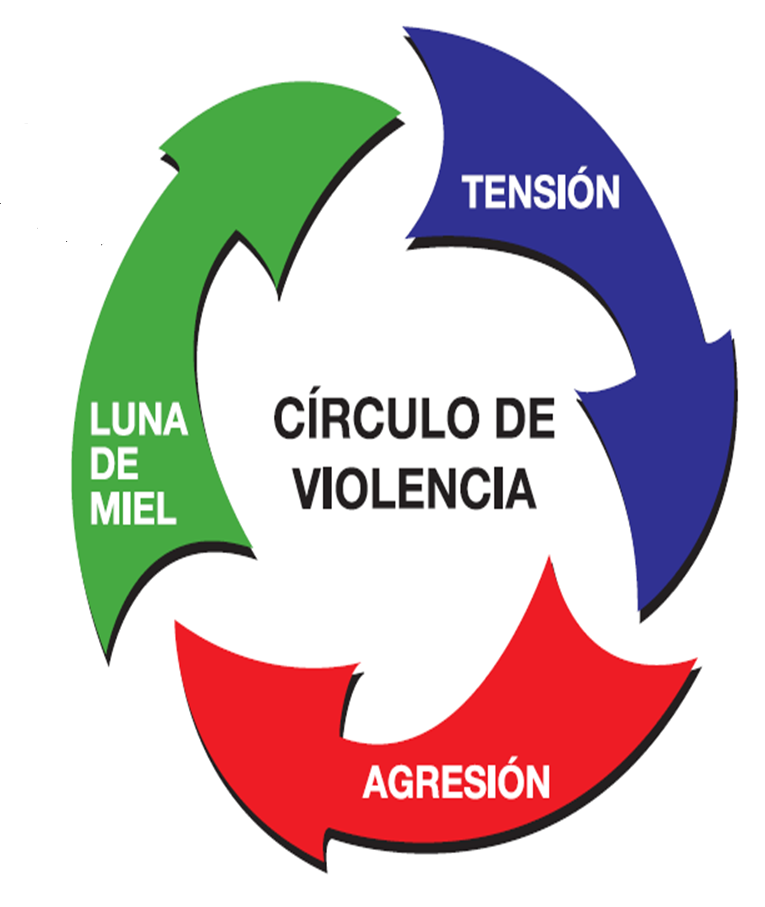 Estalla la violencia con agresión física, psíquica y /o sexual. Suele ser la fase donde la mujer denuncia o pide ayuda.
¿Cuáles son las consecuencias de la Violencia?
Algunas de las Consecuencias pueden ser :

Lesiones
Estrés
Vulnerabilidad a enfermedades
Problemas en la escuela o trabajo

Sentimientos de:
Temor
Culpa 
Desvalorización
Odio
Venganza
Discriminación


Vergüenza
Depresión
Desconfianza
Aislamiento
Ansiedad
Etc. …
REVISANDO EXPECTATIVAS…
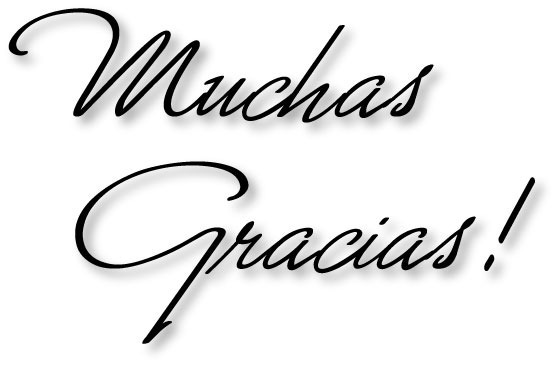